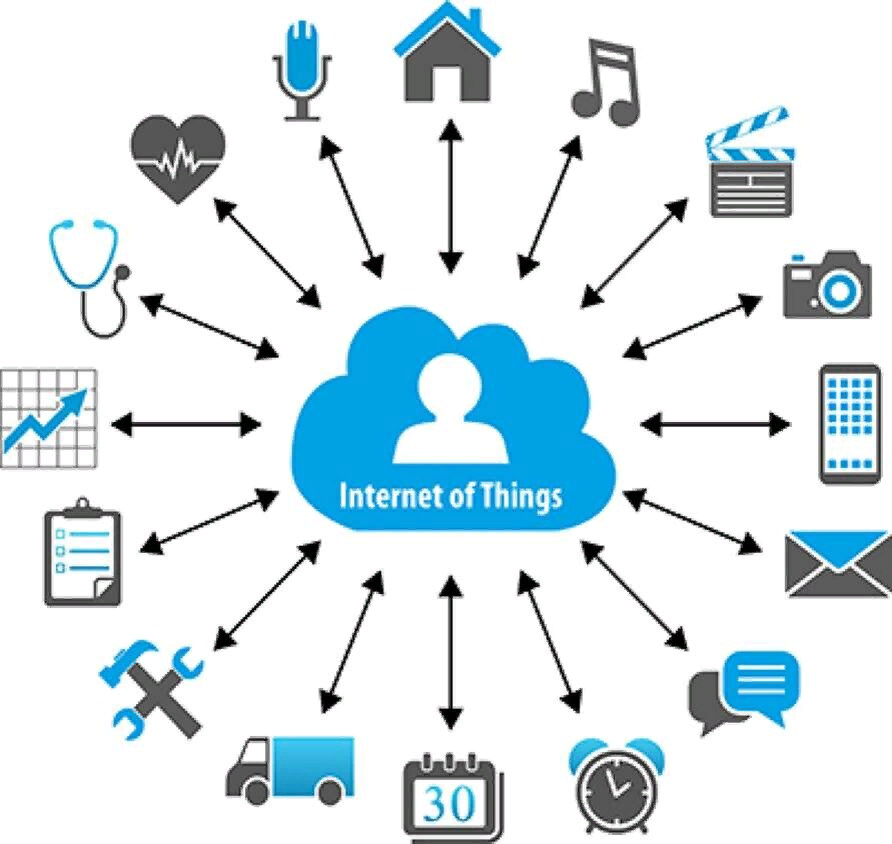 Интернет вещей
Подготовила: 
Котлярова С.В.,
учитель технологии 
МАОУ г. Нягани «СОШ №1»
Интернет вещей (IoT) — это система, которая объединяет устройства в компьютерную сеть и позволяет им собирать, анализировать, обрабатывать и передавать данные другим объектам через программное обеспечение, приложения или технические устройства.

IoT-устройства функционируют самостоятельно, хотя люди могут настраивать их или предоставлять доступ к данным. 
IoT-системы работают в режиме реального времени и обычно состоят из сети умных устройств и облачной платформы, к которой они подключены с помощью WiFi, Bluetooth или других видов связи.
Что происходит, когда температура оказывается слишком высокой или в доме появился грабитель? 
Система оповещает об этом пользователя или сама выполняет дальнейшие действия — например, включает кондиционер или звонит в полицию.
Сначала устройства собирают данные — например, о температуре в квартире или частоте сердцебиения пользователя, затем эти данные отправляются в облако. Там программное обеспечение обрабатывает их.
Из чего состоит интернет вещей?
Помимо Big Data для работы интернета вещей также важны аналитика, соединения, устройства и опыт. 

Для простоты этот принцип представляют как ABCDE: Analytics, BigData, Connection, Devices, Experience.
Analytics (аналитика) — ключевое звено в функционировании IoT, которое объединяет сами устройства, данные с них и оптимизирует бизнес-процессы;

BigData (большие данные) — то есть информация с устройств — хранятся в облаке. Они позволяют автоматизировать существующие процессы или выстраивать новые;
Connection (соединение) — это каналы, по которым устройства получают и передают информацию;

Devices (устройства) — подключенные к системе девайсы, которые для корректной работы в зависимости от задач должны иметь соответствующую частоту сообщений;

Experience (опыт) — работа с уже имеющимся опытом решения проблем клиента с помощью IoT, его аналитика и переосмысление.
По данным Fortune Business Insights, объем мирового рынка интернета вещей в 2018 году составлял $160 млрд, а к 2026 году его объем превысит $1,1 трлн. 

Стремительный рост связан с повсеместным внедрением искусственного интеллекта и систем с машинным обучением. 

Росту рынка также способствует увеличение числа пользователей «умных» устройств, смартфонов, а также растущий спрос на энергосбережение.
Где используют интернет вещей?

IoT позволяет компаниям автоматизировать процессы и снижать трудозатраты. 

Это сокращает объем отходов, 
улучшает качество предоставляемых услуг, 
удешевляет процесс производства и логистику.
«С IoT можно столкнуться практически во всех сферах: начиная от контекстной рекламы, которая подсказывает пользователю, где можно пообедать или заправиться в зависимости от текущей геолокации, и заканчивая доставкой еды или покупкой автомобиля».
В электроэнергетике 
интернет вещей улучшает контролируемость подстанций и линий электропередачи за счет дистанционного мониторинга.

В здравоохранении 
IoT позволяет перейти на новый уровень диагностики заболеваний — «умные» устройства контролируют показатели здоровья пациента в фоновом режиме.
В сельском хозяйстве 
«умные» фермы и теплицы сами дозируют удобрения и воду, а «умные» трекеры для животных вовремя уведомляют фермеров не только о местонахождении животных, но и об их состоянии здоровья, анализируя сердцебиение, температуру тела и общую активность.
В транспорте 
типичные решения с применением IoT включают телематику и умное управление автопарком, при которых автомобиль подключается к локальной операционной системе для мониторинга и диагностики.
В городской среде 
IoT-решения помогают автоматизировать освещение, при этом сокращая расходы на свет до 30–50%. «Умные» счетчики, которые сами фиксируют и передают управляющим компаниям информацию о расходах и износе, избавляют городских жителей от необходимости самим сверять и отправлять данные по расходам энергии.
В логистике 
IoT сокращает затраты на грузоперевозки и минимизирует влияние человеческого фактора. 
Системы IoT также могут мониторить заполняемость мусорных баков и оптимизировать расходы на вывоз мусора, исходя их этих данных.
Интернет вещей активно внедряют нефтегазовые и горнодобывающие отрасли. 
В частности, применение углубленной аналитики по буровым скважинам помогает нефтегазовой промышленности увеличить объемы добычи на уже отработанных месторождениях.
IoT позволяет брендам и продавцам оптимизировать издержки и улучшать клиентский опыт за счет цифровых вывесок, отслеживания взаимодействия с клиентами, управления запасами и умных торговых автоматов.
Чем IoT полезен человеку?
Интернет вещей у многих ассоциируется с «умным» домом. Благодаря технологиям и устройствам, разработанным компаниями Google, «Яндекс», Amazon, Apple и другими, пользователи могут совершать онлайн-покупки, 
регулировать температуру в комнате, 
включать свет и музыку, отдавая голосовые команды виртуальным помощникам.
Вам больше не надо опасаться, что вы забыли выключить утюг или кран — достаточно нажать кнопку в смартфоне, и «умный» дом все исправит. А можно и не нажимать, ведь дом настолько умный, что сам приведет все в порядок, а владельцу отправит уведомление по итогу. 
Система наблюдения с помощью компьютерного зрения распознает всех, кто проходит мимо вашей квартиры, и сравнит изображения с базой полиции.
Сегодня «умный» дом в России — это в основном интеллектуальный помощник «Яндекса» «Алиса», которая включает музыку, ищет информацию в интернете, советует фильмы, регулирует освещение и температуру в доме, включает чайник.
Умные колонки Яндекс.Станция Макс с Алисой
Американская компания Qualcomm также предлагает систему, которая сделает любой дом «умнее». 
Она позволяет удаленно следить за обстановкой в доме, сообщает о появлении шума, с ее помощью можно раздавать указания роботу-пылесосу и другим подключенным устройствам, а также открывать двери по системе «распознать лица».
Есть ли недостатки у интернета вещей?
Основная проблема, с которой связано развитие IoT, — безопасность. Киберпреступники постоянно пытаются взламывать устройства удаленного наблюдения за пациентами, базы данных с информацией о здоровье людей, интеллектуальные системы управления автомобилем, совершают фишинговые атаки, подгружают вирусы на взломанные устройства и даже совершают целые диверсии на производствах. Поэтому участникам рынка IoT-рынка надо учиться защищать свои системы.
Еще одна сложность интернета вещей — возможная несовместимость программного обеспечения разных устройств разных производителей, объединенных в единую систему. 
Такая ситуация может возникнуть, когда разработчики выпускают обновление ПО для своего устройства и не проверяют его совместимость со старыми версиями ПО других связанных устройств. 
Для устранения неполадок придется связываться с другими компаниями-разработчиками и просить их вносить изменения в свое ПО для корректной работы всей системы IoT.
Робот как мебель: когда инновации не делают жизнь проще.
Подключение все большего количества устройств к интернету неизбежно приведет к потере рабочих мест. 
Например, IoT-системы заменят часть специалистов по техобслуживанию, ремонту и установке оборудования. 
Кроме того, сегодня правовые аспекты внедрения интернета вещей достаточно расплывчаты.
Проблемы внедрения IoT
-проблемы связаны с тем, что существующие системы обслуживания, ремонта поставки и планирования ресурсов на предприятиях не предусматривают внедрение новых инструментов по сбору данных;
-кадровые проблемы связаны с персоналом, когда технические специалисты не могут перестроиться с ручного сбора информации.
Заключение
По прогнозам экспертов, к 2025 году количество устройств, подключенных к интернету, достигнет 25 млрд., поэтому тема Интернета вещей будет только расширяться и развиваться. 

Он делает жизнь удобнее, а бизнес и производство – эффективнее, но вместе с тем показывает массу проблем и опасностей. 

Пока разработчики стремятся повысить безопасность использования технологии, пользователям приходится самим заботиться о ней. 
В первую очередь, это можно сделать, изучая подробные обзоры, новости и изменения, и выбирая устройства только надежных производителей, которые обеспечивают защиту личных данных, попадающих в сеть через умные цифровые гаджеты.
Домашнее задание
Посмотреть видео «Что такое «интернет вещей»: основные понятия» https://youtu.be/x7WTcnhuKZY
Выучить основные понятия